RDG 1300-P07Tueday, 11.16
For the start of class:
Have access to  your Critical Reaction Outline
Take out a blank sheet of paper and something to write with
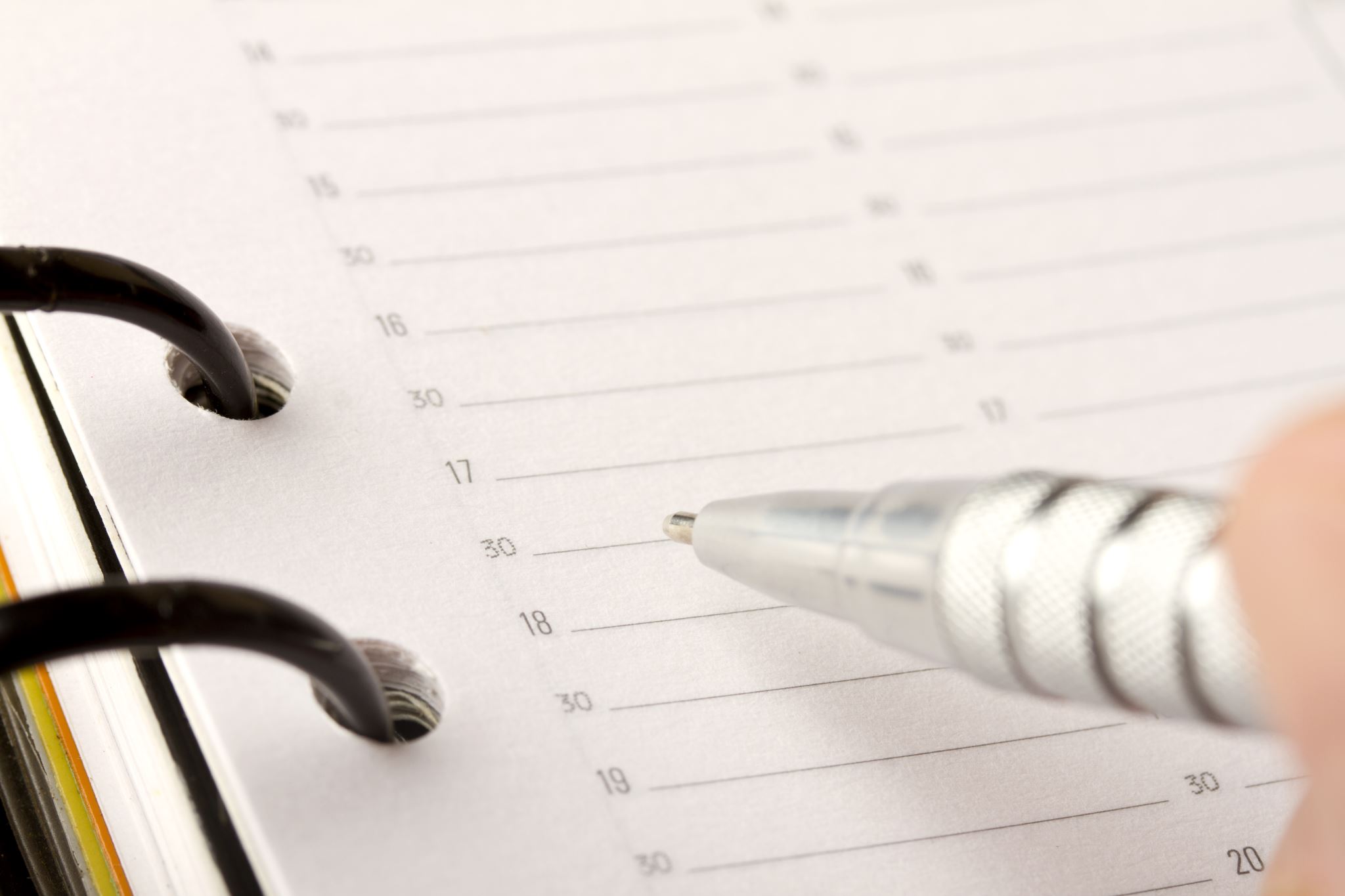 Agenda
New seating chart
Critical Reaction elevator pitch
Writing essay “hooks” 
Working on your drafts
New Seats!
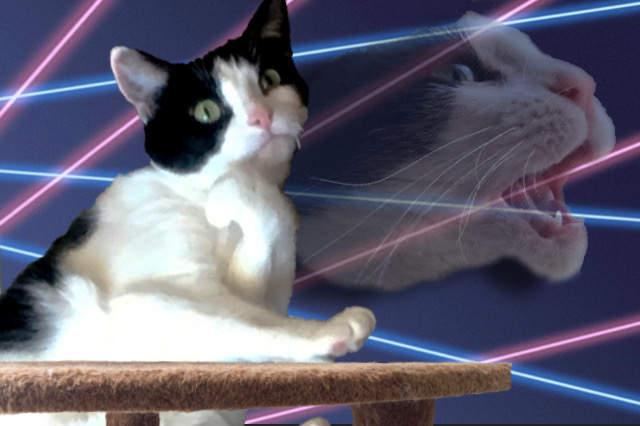 New Seats!
Introduce yourselves to your new groups by giving a short “elevator pitch” about your critical reaction paper. Take a few minutes to prepare yourselves for your quick presentation.
While you listen to your groupmates: 
On a piece of paper write down 2 questions/comments that you have about your groupmates ”elevator pitch” or their critical reaction paper
Your goal is to give them feedback, suggestions for improvement, options for expansion
Worth 5 points for participation
Your elevator pitch should include: 
The reading that you’re reacting to
The thesis of your reaction paper
The additional source(s) that you intend to use
What makes your critical reaction ”unique”
i.e. why should I read it?
Essay Hooks – Common Strategies
Quotation
Anecdote
Rhetorical Question
Interesting/Surprising Fact
Plant a garden (similes, metaphors)
Essay Hooks – Quotation
Helpful to set up a problem, or clue readers in on important background info/norms about a specific topic

Quotes should be:
Specifically related to your topic 
just because someone’s famous, doesn’t mean they need to take up space in your essay
Introduced/unpacked
Quotes shouldn’t stand alone – either give your quote its own introduction, or follow it immediately with context for why it’s important
Essay Hooks - Quotation
Long example 
See Vershawn Ashanti Young’s introduction to “Nah, we straight” 
Short Example: 
When Hillary Clinton said “we must stop thinking of the individual and start thinking about what is best for society,” she highlighted one of the biggest issues in American politics. For my essay, I will…
Essay Hooks: Anecdote
Start your essay by telling a personal story or other anecdote related to the topic. 

This strategy is particularly useful if your approach to our critical reaction is to provide a different perspective to a reading, or provide a story that subverts a reader’s expectations.
Essay Hooks: Anecdote
Short Example: 
For me, there was nothing more isolating than being alone in a foreign country, with no cell phone, no money, and no ability to speak the language. This experience gave me a different perspective on… 
Long Example: 
See José Vargas’ example in his article “My Life as an Undocumented Immigrant” 
See Ruth Padawar’s example in her article “Too Fast to Be Female” 
See the example in “Land Grab Universities”
Essay Hooks: Rhetorical Question
Helpful to get a reader’s investment in a topic by creating text-to-self connections 
Can come off as cheesy – use with caution
Essay Hooks: Rhetorical Question
Example: 
Kimberlé Crenshaw’s example at the beginning of “The Urgency of Intersectionality” where she asks the audience if they’re familiar with the names of individuals who were killed by the police.
Essay Hooks: Interesting Fact
Common strategy – particularly helpful to outline a problem in a proposal-style essay, or in getting a reader interested in a topic that might be common knowledge or boring.
Essay Hooks: Interesting Fact
Short examples: 
(In an essay on environmental awareness) China is going to spend $850 billion to clean up its water supply over the next decade.
(In an essay about stereotypes surrounding makeup/cosmetology) Ancient Egyptians used heavy eye makeup to keep evil spirits at bay and to protect their eyes from infection.
Long example: 
See Aatish Bhatia’s example in “The Crayola-ification of the World”
Essay Hooks: Planting a Garden (so you can get flowery with it)
This is what I call essays/papers that start off with similes, metaphors, expressions, or descriptive/poetic language to draw me in. Be careful with this – it can take effort to pull it off.
Essay Hooks: Planting a Garden
Short (kinda cheesy) examples
When I first went to Japan, it was like a baby bird trying to fly for the first time.
The high rate of poverty in America is the country’s elephant in the room.
Longer (really good) example
Check out Ta-Nehisi Coates’ example from our first (!!!) reading of the semester. 
“If the streets shackled my right leg, the schools shackled my left” (92).
Writing Essay Hooks
In your small groups, review the ”Writing an Intro: Essay Hooks” page on canvas
Go around your group and review your critical reaction topics. Taking turns, work as a group to come up with a hook for each student’s essay topic.
In-class work time
For the remainder of class, work on your critical reaction rough drafts. 
Sam and I will come around and speak to each of you individually. 
Your rough draft should be substantial enough that you have something to pass to your groupmates before class. Otherwise, there are no requirements – it’s a rough draft for a reason!
Reminder: Things you may ”react” to…
For this assignment, you can react to 
The “main argument” (check out our class session on finding “main ideas”)
Think also about any logical fallacies that might be present in the text
Different/alternative perspectives through text-to-text connections (!!!)
Visual/narrative elements that you may find
Think about our class on narrative analysis from last week! 
Also your peer response assignments! 
Reflect on how an article changed your opinion about a particular issue (text-to-self connections!)
This is an invitation to go out and find more information about a topic that interested you from our readings.
Your goal
Extra Credit Assignment
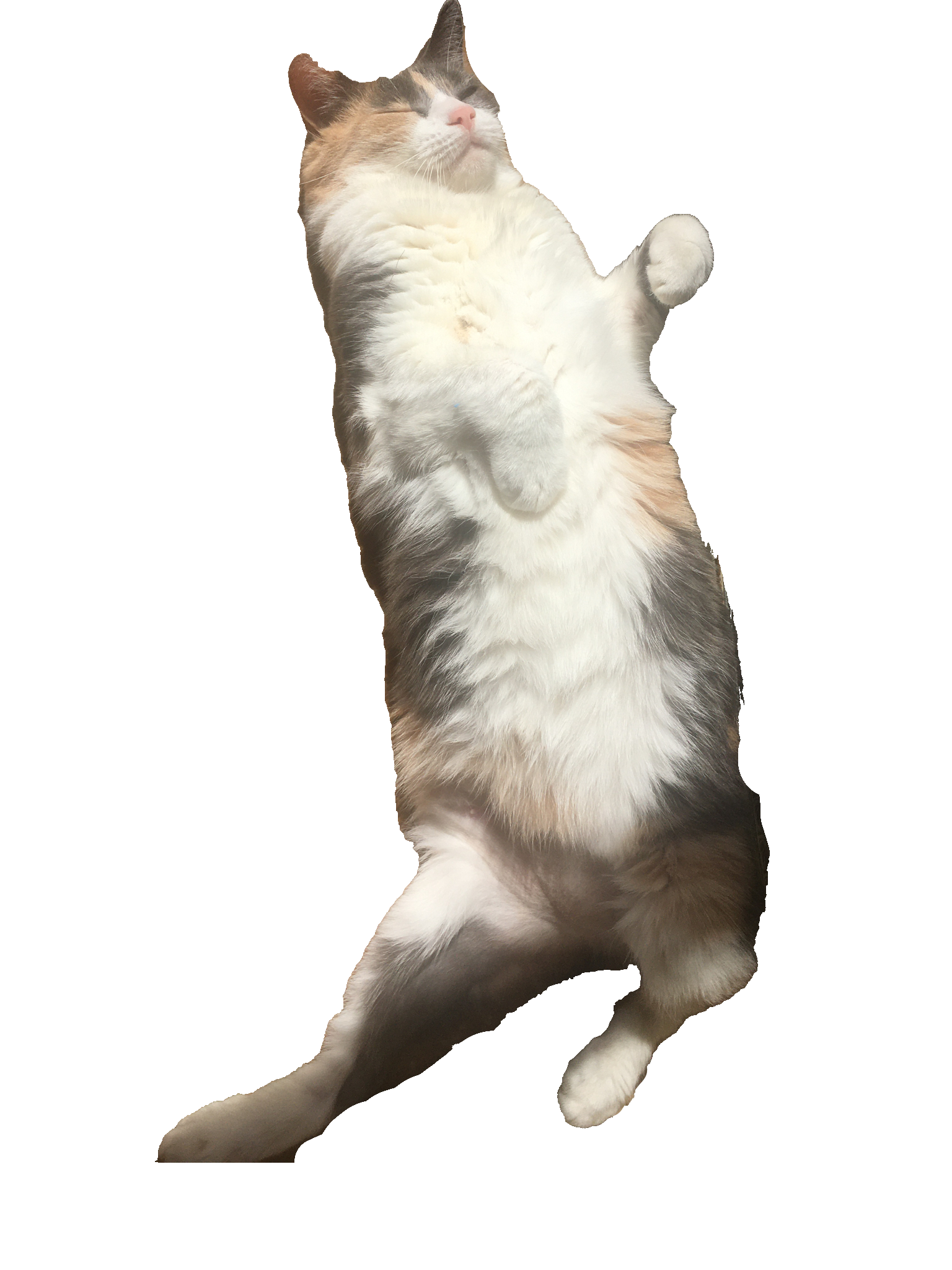 For next time
Complete Critical Reaction Rough Draft
Thursday’s class will be a zoom workshop with the writing center.
I’ll send out more directions in an email, but please have your rough draft finished in time for this meeting.